Alaska Adult Education
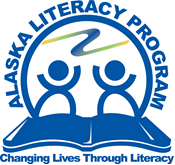 Alaska Literacy ProgramIntegrated English Literacy and Civics Education (IELCE)
1345 Rudakof Circle #104
Anchorage, Alaska 99508
907-743-0201
History
Founded in 1974 by Frances Jones who gathered volunteers together in her basement to receive a national training in teaching adults to read
operating continuously  ever since as a community based volunteer literacy program continually growing and responding to the unfolding needs of the community
Average full time students: 300
Regions served: Anchorage, Girdwood, Mat-Su Valley
English as a Second Language (ESL)
Citizenship Preparation
College and Career Awareness
Other Courses Offered
Hours of Operation:
Monday & Wednesday 8:00am – 7:30pm
Tuesday & Thursday 8:00am – 5:00pm 
Friday: Closed to Public
Program Coordinator: Polly Smith
psmith@alaskaliteracyprogram.org
Alaska Technical CenterKotzebue Regional Adult Education Program
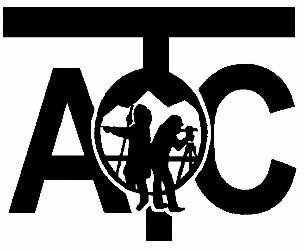 843 4th Street
PO Box 51 
Kotzebue Alaska 99752
907-224-6114
History
ATC: Built in 1981, specifically designed to meet workforce demands of rural Alaskans.
The only post-secondary institute aligned with a public school district in Alaska.
Purpose Statement:  “To provide access to the best vocational/technical training in Alaska, to form a partnership with customers which addresses their needs and the needs of the student, and to create an environment which promotes commitment to education, careers, and life.”
Average Full Time Students: 49
Average GED Graduates: 7 
Regions served: Northwest Arctic Borough
Adult Education & GED preparations
College and Career Awareness
Other ATC programs
GED Testing Center: Onsite
Hours of Operation:
Monday & Wednesday 8:00am – 7:30pm
Tuesday & Thursday 8:00am – 5:00pm 
Friday: Closed to Public
Program Coordinator: Keitlin “Kitty” Baker
kbaker@nwarctic.org
Alaska Vocational Technical CenterSeward Community Learning Center
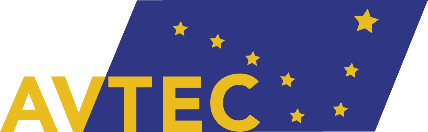 519 4th Ave. 
Seward, Alaska 99664
907-224-6114
History
AVTEC’s 50th Year in Adult Ed
SCLC was established to meet needs of Seward
WIOA YG onsite since inception of grant
AVTEC Collaboration for placement
New staff in place – Oct 2018
Evaluating all processes & determining how to best meet the needs of the Community & re-establish program
Average Full Time Students: 12
Average GED Graduates: 3 
Regions served: Eastern Kenai Peninsula 
Adult Education & GED preparations
College and Career Awareness
GED Testing Center: Onsite
Hours of Operation: 
Monday – Thursday 8:30am - 11:30am 
Afternoon & evening hours by appointment
Program Coordinator: Jamie Hall
jamie.hall@avtec.edu
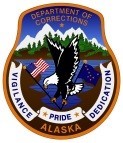 Alaska Department of Corrections (ADOC)health and Rehabilitation Services (HARS) Education Program
550 W. 7th Ave. Suite 1800                               
Anchorage, Alaska 99501
(907) 269-5009
History
Number of Offenders Who Receive General Education Development While Incarcerated
Fiscal Year	Total	% Change
FY-2019	114	7%
FY-2018	107	-5%
FY-2017	112	14%
FY-2016	98	426%
FY 2015	23	-85%
FY 2014	156	-27%
Average Full Time Students: 300
Average GED Graduates: 108 
Regions served: 13 Statewide Correctional Centers located as far North as Nome and South to Ketchikan 
AAE/ General Education Development Diploma (GED)
Computer literacy “workforce development”
Reentry “workforce development”
GED Testing Center: Onsite
Program Director: “Gary” Olsen chris.olsen@alaska.gov 
Assistant Program Director: Victor Solano victor.solano@alaska.gov
Hours of Operation: 
Monday – Friday 8:00am - 12:00pm; 1:00pm - 4:30pm
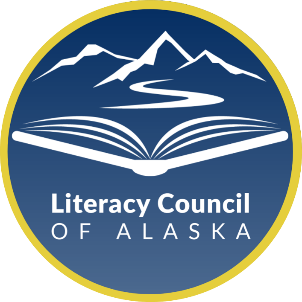 Literacy Council of AlaskaFairbanks Regional Adult Education Program
517 Gaffney Road
Fairbanks, Alaska 99701
907-456-6212
History
Founded in 1973 in downtown Fairbanks to provide one-on-one tutoring for adults learning English and basic Reading
Moved to current location in 2004, opened Used Bookstore and started Adult ESL classes
Launched GED program March of 2017
Added Pathways (WIOA-Y program) in 2018
Average Full Time Students: 200
Average GED Graduates: 70
Regions served: Fairbanks Region (Interior)
Adult Education & GED preparations
Citizenship Preparation
College and Career Awareness
English as a Second Language (ESL)
GED Testing Center: Fairbanks Community and Technical College
Program Coordinator: Barrie Greenfield
barrie@literacycouncilofalaska.org
Hours of Operation: 
Monday – Friday 9:00am - 6:00pm
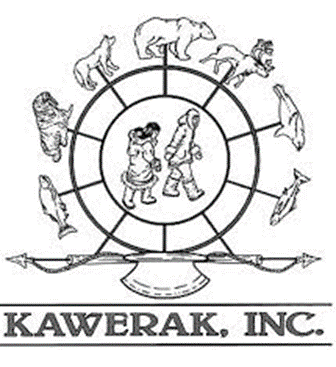 Kawerak, Inc.Nome/Bering Strait  Regional Adult Education Program
500 Seppala Dr
PO Box 948
Nome, Alaska 99762
907-443-4468
History
1973 Kawerak, Inc. became a non-profit consortium of 20 Alaska Native Tribes of the Bering Strait Region of Northwest Alaska under the Alaska Native Claims Settlement Act of 1971. 46 Years!
Community Education Program has 1 Director & 2 Instructors
Vision Statement: “Building on the Inherent Strength of Our Cultural Values, We Shall Assist Our Tribes and Residents to Create a Positive Future.”
Average Full Time Students: 60
Average GED Graduates: 12 
Regions served: Nome/Bering Strait Region 
Adult Education & GED preparations
Citizenship Preparation
College and Career Awareness
GED Testing Center: Onsite
Hours of Operation: 
Staff: Monday – Friday 8:00am - 12:00pm, 1:00pm - 4:30pm 
Students: Monday - Thursday 8:30am - 11:30am, 1:30pm - 4:30pm
Acting Program Coordinator: Pamela Cushman
pcushman@kawerak.org
Kodiak CollegeKodiak Regional Adult Education Program
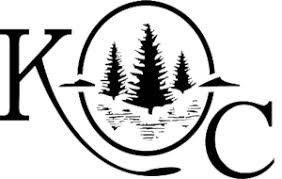 117 Benny Benson Drive
Kodiak, Alaska 99615
907-486-1243
History






Vision: Adults have the power to choose & pursue their goals & build their own futures when the time is right for them.
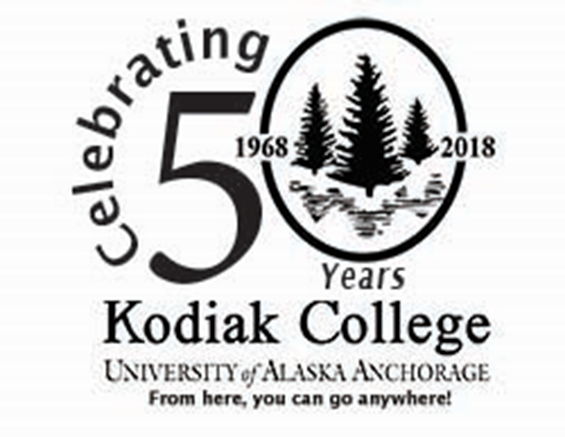 Average Full Time Students: 50
Average GED Graduates: 8 
Regions served: Kodiak Island
Adult Education & GED preparations
Citizenship Preparation
College and Career Awareness
English as a Second Language (ESL)
GED Testing Center: Onsite
Hours of Operation: 
Monday - Friday 9:00am - 5:00pm 
Monday - Wednesday Evenings 7:00pm - 8:30 pm
Program Coordinator: Linda Himelbloom
ljhimelbloom@alaska.edu
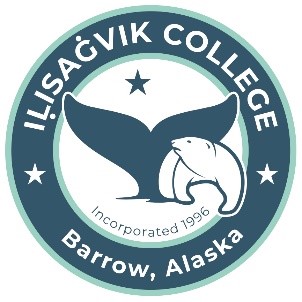 Iḷisaġvik  CollegeNorth Slope Regional Adult Education Program
100 Stevenson Street 
PO Box 749, Hut 60
Utqiaġvik, Alaska 99723
907-443-4468
History
Iḷisaġvik originated in 1986 as the North Slope Higher Education Center and was incorporated as a Alaska’s only tribal college in 1995
The Adult Education Program began serving the North Slope in the late 80’s 
In early 90’s the AE program relocated to the college’s main campus – the facility previously used by the United States Naval Arctic Research Laboratory (NAWL)
Average Full Time Students: 20
Average GED Graduates: 5 
Regions served: Utqiaġvik & Surrounding Villages
Adult Education & GED preparations
College and Career Awareness
English as a Second Language (ESL)
GED Testing Center: Onsite
Hours of Operation: 
Monday - Friday 8:30am - 5:30pm 
Additional instruction available after hours with appointment
Program Coordinator: Judetta Cowden
judetta.cowden@ilisagvik.edu
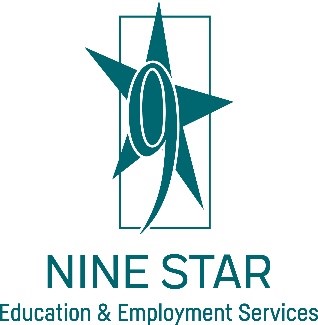 Nine Star Education and Employment Services Anchorage Regional Adult Education Program
730 I Street
Anchorage, Alaska 99501
907- 339-0864
History
Founded in 1976 by former CEO David S. Alexander and John and Linda Hulbert. Nine Star began as a broad-based training institution, Alaska Center for Staff Development under AK DOE
1994: AmAK Literacy Project – literacy and work readiness
1997: Work Search Program – pre-employment and work readiness
1999: Post-employment Training Program – served as the catalyst for Anchorage Job Center
Since 2000: Anchorage Regional Adult Education Program
Average Full Time Students: 330
Average GED Graduates: 157 
Regions served: Anchorage Borough 
Adult Education & GED preparations
Citizenship Preparation
College and Career Awareness
English as a Second Language (ESL)
GED Testing Center: Onsite
Program Coordinator: Dr. Sandra Emmons
sandiee@ninestar.org
Hours of Operation: 
Monday – Friday 8:00am – 5:00pm
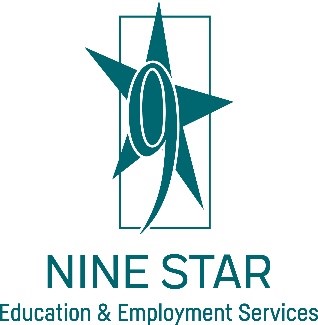 Nine Star Education and Employment Services Mat-Su Regional Adult Education Program
617 S. Knik Goose Bay Road, Suite G 
Wasilla, Alaska 99654
907-373-7833
History
In the Spring of  2013, Nine Star’s long time partner, HRC, retired their services after 43 years in the Valley.
Nine Star was awarded the grant in July 2013 to assure quality Adult Education Services continued to be offered in the Valley.
Services were provided at the Mat Su Job Center
In 2019, the program has gone mobile to provide services at a number of area agencies and facilities in the Valley
Average Full Time Students: 145
Average GED Graduates: 56 
Regions served: Matanuska Susitna
Adult Education & GED preparations
Citizenship Preparation
College and Career Awareness
English as a Second Language (ESL)
GED Testing Center: Mat-Su College
Acting Program Coordinator: Dr. Sandra Emmons
sandiee@ninestar.org
Hours of Operation: 
Monday – Friday 9:00am – 5:00pm
Prince William Sound College Valdez-Cordova Regional Adult Education Program
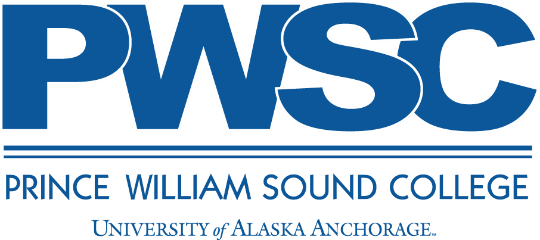 303 Lowe Street
Valdez, Alaska 99686
907-373-7833

1976 Aurora Dr
Glennallen, Alaska 99588
907-822-9673
History
Seeing a need to educate pipeline workers, the Adult Education program in Valdez began in the mid-70s. 
The program existed before the college and was first headed by Linda Fleming and Micky Boling. Linda’s granddaughter (Shannon Stites) works as PWSC’s registrar. 
They operated the program in an A-frame house before moving into college housing and then, finally, the college. 
The program was PWSC’s (then a community college) first program.
Average Full Time Students: 25
Average GED Graduates: 5 
Regions served: Valdez-Cordova
Adult Education & GED preparations
Citizenship Preparation
College and Career Awareness
English as a Second Language (ESL)
GED Testing Center: Onsite at Prince William Sound College in Valdez
Hours of Operation: 
Valdez: 	Monday – Thursday 10:00am – 7:00pm 
Friday 8:00am – 5:00 pm
Glennallen: 	Monday – Friday 8:00am – 5:00pm
Additional instruction available after hours with appointment
Program Coordinator: Teresa Barton
tabarton@alaska.edu
Southeast Regional Resource Center (SERRC)Southeast Regional Adult Education Program
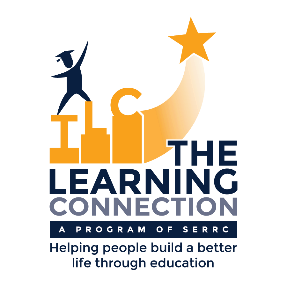 210 Ferry Way 
Juneau, Alaska 99801
907-586-6806
ORGANIZATION AND PROGRAM HISTORY
Nonprofit agency established by state statute in 1976 
1 of 6 regional resource centers originally charged with meeting Alaska’s unique rural and urban educational needs
More than 250 innovative programs have evolved over the past 3 decades to meet the emerging needs of students & districts
Provider of Adult Education in Southeast since 1979! 
SERRC received the US Dept. of Ed. Secretary’s Award for Outstanding Adult Education and Literacy Program in 1994
Rebranded from ‘Juneau Adult Education Center’ to ‘The Learning Connection’ around 2001
Average Full Time Students: 119
Average GED Graduates: 40 
Regions served: Southeast
Adult Education & GED preparations
Citizenship Preparation
College and Career Awareness
English as a Second Language (ESL)
GED Testing Center: Juneau, Sitka, Ketchikan and Petersburg. 
Paper testing available in Hydaburg and Metlakatla.
Program Coordinator: Jeff Smith 
jeffreys@serrc.org
Hours of Operation: 
Monday – Friday 8:00am – 4:30pm
UAA- Kenai Peninsula College – Kachemak Bay CampusHomer Regional Adult Education Program
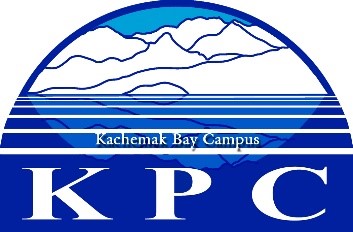 533 East Pioneer Ave 
Homer, Alaska 99603 
907-235-1602
History
Carol Swartz hired to write an ABE grant 
Homer, Kenai & Seward programs under one umbrella
Continued to write the grant and administer the program for her entire 32 year tenure with KBC/KPC
Originally included a Family Learning Center with daycare for children of students.
Jan Peyton & Lolita Brache both worked for the program for 25 years
Average Full Time Students: 38
Average GED Graduates: 15 
Regions served: Southern Kenai Peninsula 
Adult Education & GED preparations
Citizenship Preparation
College and Career Awareness
English as a Second Language (ESL)
GED Testing Center: Onsite
Hours of Operation: 
Monday & Wednesday 8:00am - 6:30pm 
Tuesday, Thursday, & Friday 8:00am - 4:30pm
Program Open – mid-August through mid-May
Program Coordinator: Michelle Waclawski
mvwaclawski@alaska.edu
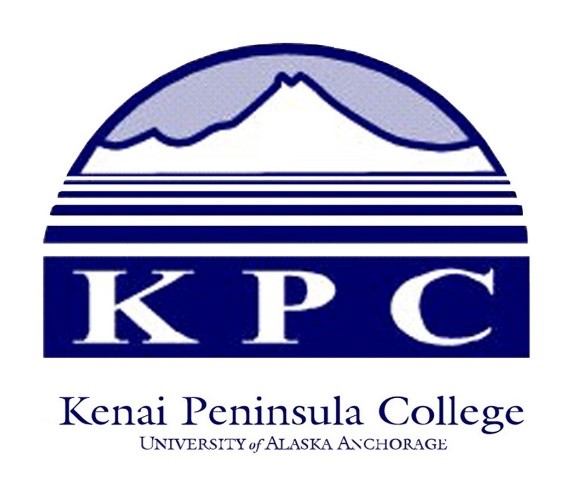 UAA- Kenai Peninsula College – Kenai River CampusKenai Regional Adult Education Program
156 College Road 
Soldotna, Alaska 99669 
907-262-0328
History
1963, the City of Kenai selected Clayton Brockel to direct the first Adult Basic Education courses.
1964, BOR unanimously approved request for Kenai Peninsula Community College.  Clayton Brockel began his tenure as KPCC’s first director.
1966, Clarence and Anna Goodrich donate land where Kenai River Campus is located today.
1971, KPC’s first AA was awarded.
Homer Branch becomes Kachemak Bay Campus and awards first AA in 1976.
Courses are also offered at Resurrection Bay Extension Site and resides in the Seward High School.
Adult Ed Program is housed in the Learning Center on the KPC Campus.  KPC celebrated its 50th anniversary on July 1, 2014.
Average Full Time Students: 75
Plus an additional 50 part time students
Average GED Graduates: 35 
Regions served: Kenai Peninsula from Ninilchik to Nikiski
Adult Education includes basic skills refresher; GED classes and study halls
Citizenship Preparation / Digital Literacy
College and Career Readiness and Transitions
English as a Second Language (ESL)
GED Testing Center: Onsite
Hours of Operation: 
Monday – Thursday 9:00am - 5:00pm 
Friday 9:00am - 4:00pm
Learning Center Director: Diane Taylor dttaylor@alaska.edu
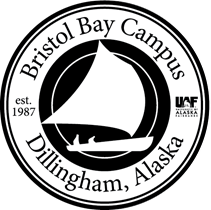 UAF – Bristol Bay CampusBristol Bay & Aleutian Pribilof Adult Education Program
527 Seward Street
PO Box 1070
Dillingham, Alaska 99576
907-842-5109
History
UAF/Bristol Bay Campus started managing the Regional Adult Basic Education Program in 1981
Instructional staff have been hired in communities based on enrollment (Togiak, New Stuyahok, Manokotak, Nondalton)
Began serving the Aleutians Region in 2017
Community Partner Agencies include: Bristol Bay Native Association, Bristol Bay Area Health Corporation, Bristol Bay Native Corporation, Bristol Bay Economic Development Council, Southwest Region School District, Lake & Peninsula School District, Bristol Bay School District, Unalaska School District, St. Paul School District, and Aleutian Pribilof Island Association
Average Full Time Students: 45
Average GED Graduates: 12 
Regions served: Bristol Bay Region, the Aleutians and the Pribilof Islands 
Adult Education & GED preparations
College and Career Awareness
GED Testing Center: Onsite

Rebekah Fonkert ~ AAE Specialist
Rene Johnson ~ AAE Student Support Technician
Program Coordinator: Sarah Andrew 
sarah.andrew@alaska.edu
Hours of Operation: 
Monday – Friday 8:00am - 4:30pm
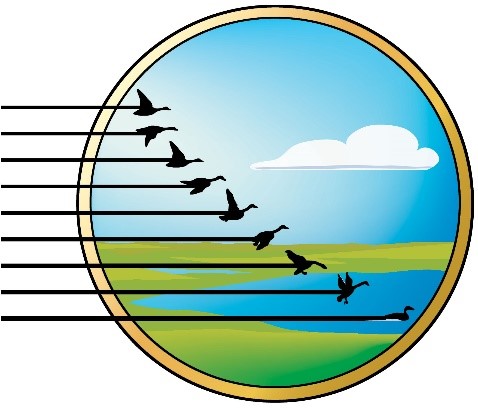 Yuut Elitnaurviat, Inc.Bethel Regional Adult Education Program
610 Akiachak Drive 
Bethel, Alaska 99559-0869
907-543-0996
History
Founded in 2002 by largest employers in the region
Acquired ABE program in 2014 from UAF-Kuskokwim Campus
8 full-time staff, many contract staff/instructors
Programs include Aviation Maintenance, Construction, Driver’s Education, Healthcare, & Public Safety
Houses the Kuskokwim Learning Academy and ANTHC DHAT Clinic
Expansion project next year to offer more programming
Average Full Time Students: 90
Average GED Graduates: 14 
Regions served: Yukon-Kuskokwim Delta
Adult Education & GED preparations
College and Career Awareness
GED Testing Center: Onsite
Program Coordinator: Fannie Black
fblack@yuut.org
Hours of Operation: 
Monday – Friday 8:00am – 5:00pm